﻿Generating Interpretable Counterfactual Explanations By ImplicitMinimisation of Epistemic and Aleatoric UncertaintiesUniversity of OxfordArtificial Intelligence and Statistics (AISTAT’21)Cited 33 times
Introducing Counterfactual Explanations
A different type of suggestion to change the class
A counterfactual explanation is a perturbation of the input to generate a different output y by the same algorithm.
Loan approval-
age                                26y
gender	                        F
salary                        $100k 
residency	 	 local
credit score                700
loan amount      1 million
loan term	  20y
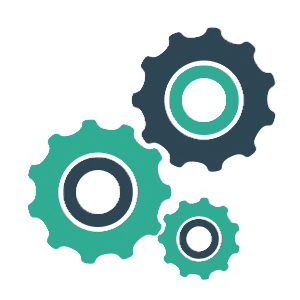 Not approved
age                                26y
gender	                        F
salary                        $150k 
residency	 	 local
credit score                700
loan amount      1 million
loan term	  20y
XT
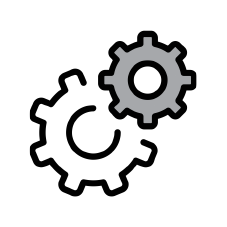 XT*
Problem with existing methods
Need of an auxiliary generative framework (GEN)
The GEN works as a black-box, we have limited control over the generated CFs
Might produce out of distribution CFs






GENs are good for binary classification models, bad for multi-class classification problems, increases engineering overhead, tunable params
May require multiple GENs
CF
Problem with existing methods
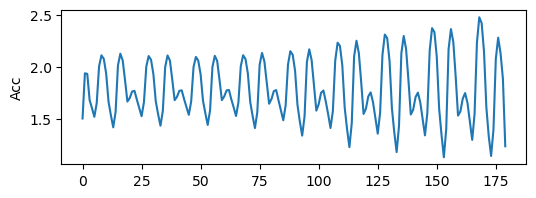 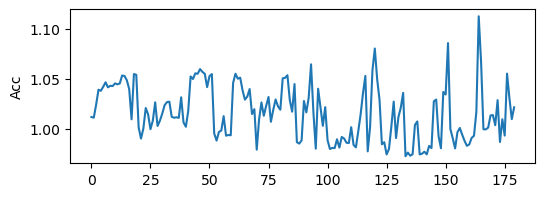 Brings in unrealism and ambiguity






Some datasets are not good for using GENs
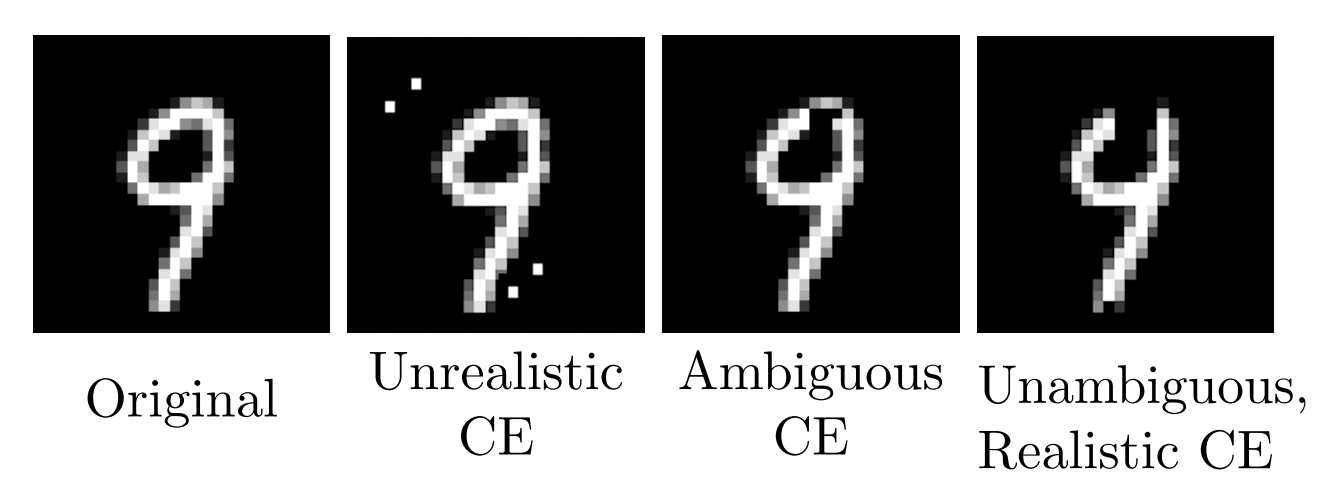 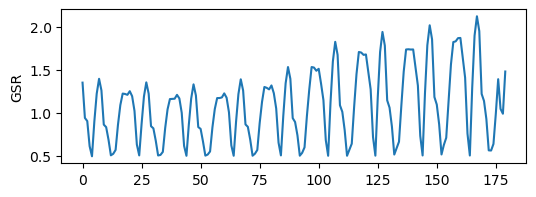 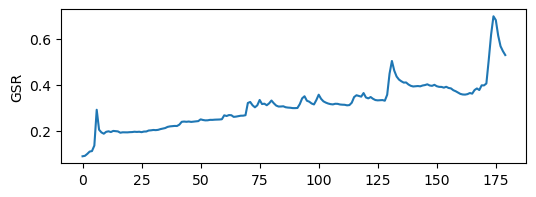 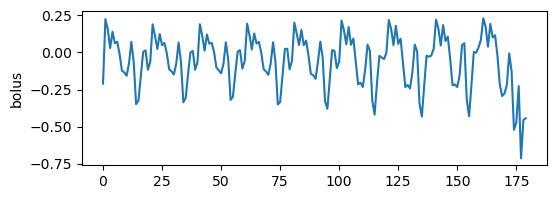 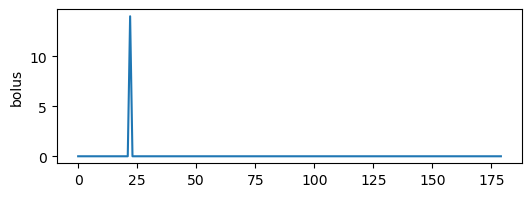 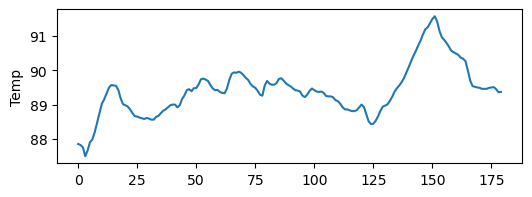 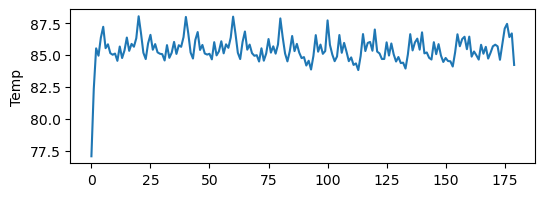 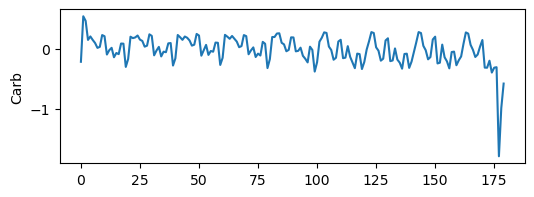 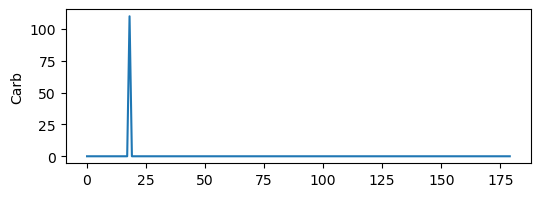 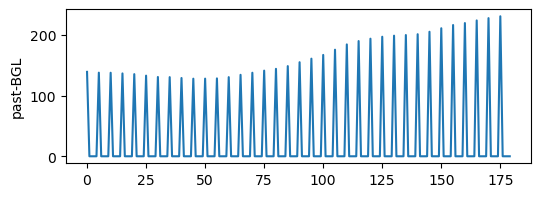 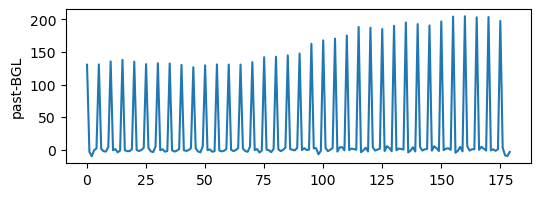 In
Out
Desired properties of CFs
1
Reduce Epistemic and Aleatoric Uncertainty
Epistemic Uncertainty
Occurs due to lack of knowledge/information about the data
If training data is sparse, the regions with less training instances introduces Epistemic Uncertainty
Related to unrealism
Samples close to the training instances are less uncertain

Aleatoric Uncertainty
Inherent to the variability of the data
Most prominent close to the decision boundary
Related to ambiguity
CF
CF
CF
How to produce desired CFs
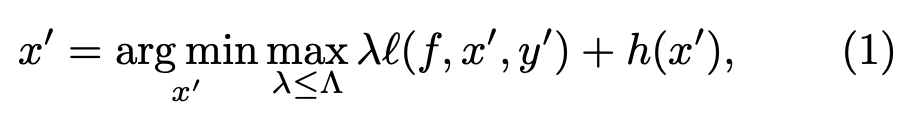 Samples close to the training instances have less epistemic uncertainty
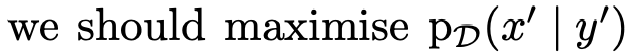 ﻿Explanations which are likely under the distribution of the training data will appear familiar to the user and thus realistic.
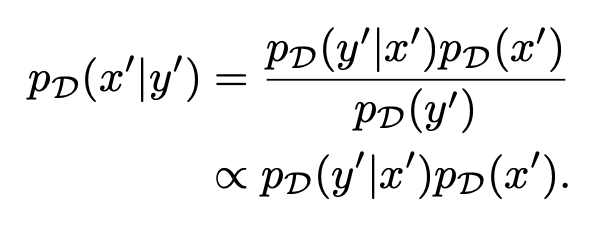 How to produce desired CFs
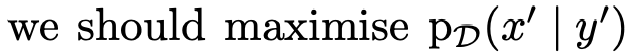 ﻿Explanations which are likely under the distribution of the training data will appear familiar to the user and thus realistic.
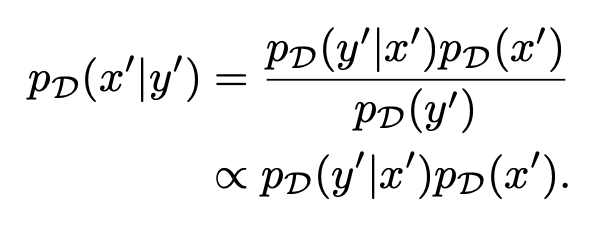 Reduction of Variance
Improved generalization
Combining diverse models
Robustness against outliers
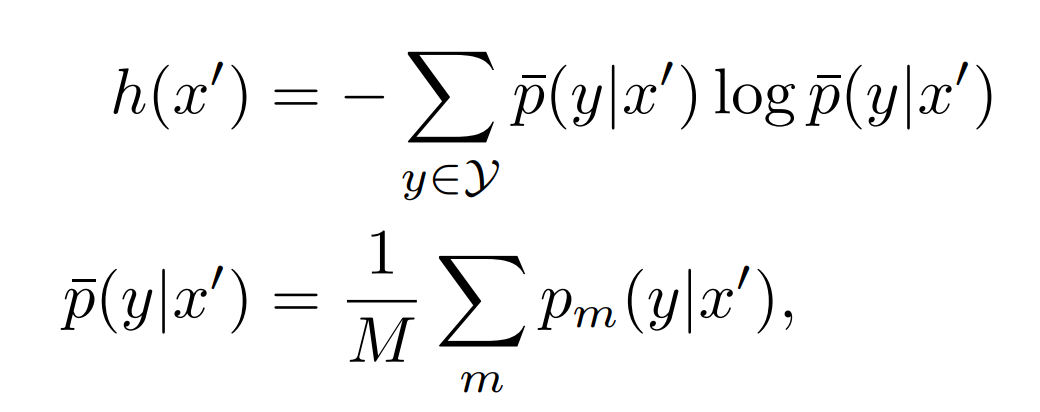 Uncertainty:
entropy
Predictive entropy
How to produce desired CFs
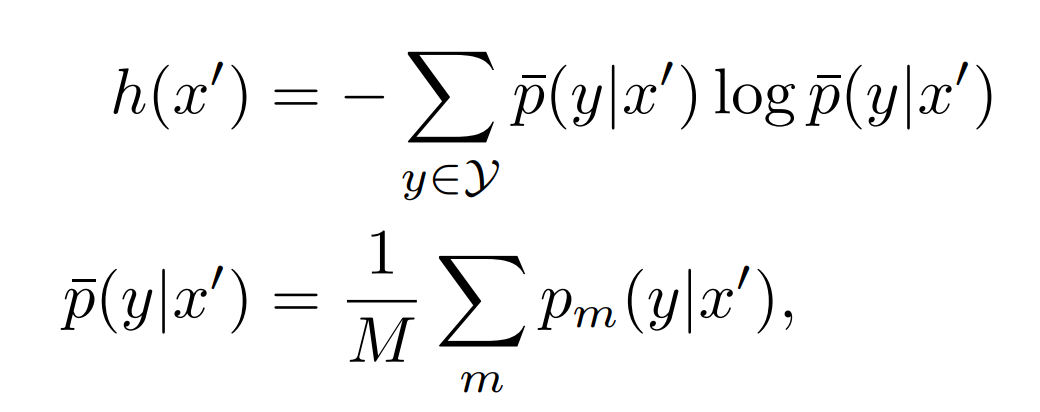 Uncertainty:
entropy
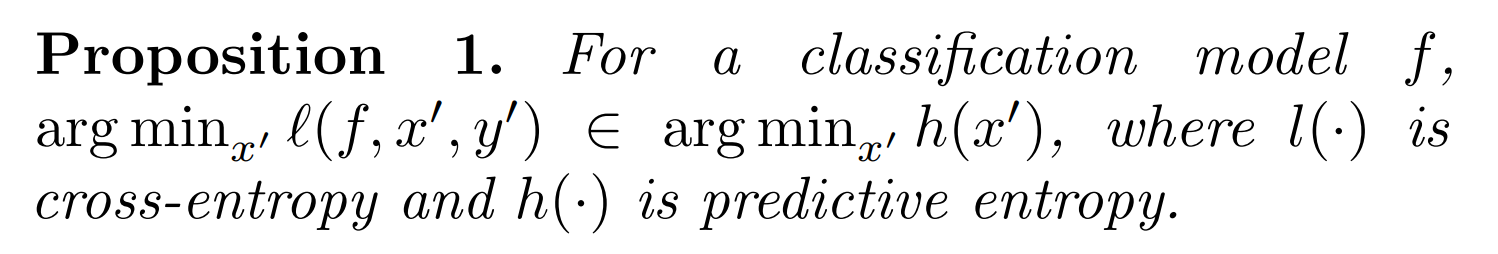 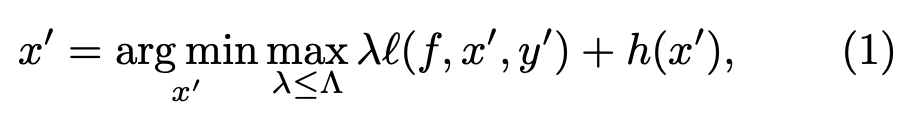 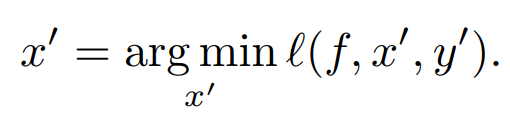 Predictive entropy
yields
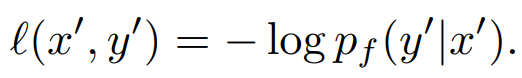 How to make sure perturbation is minimum?
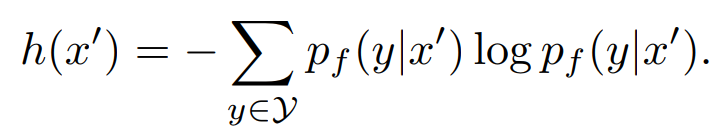 Identify the feature that impacts the most and change it
2
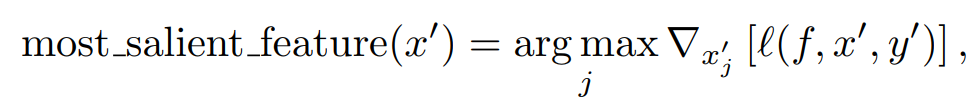 Perform adversarial training
Adversarial training improves uncertainty estimation, both on in-distribution and out-of-distribution inputs

﻿Augmenting the training set with adversarial examples during training ensures that the model does not focus on noise when learning features for classification.
How to produce desired CFs
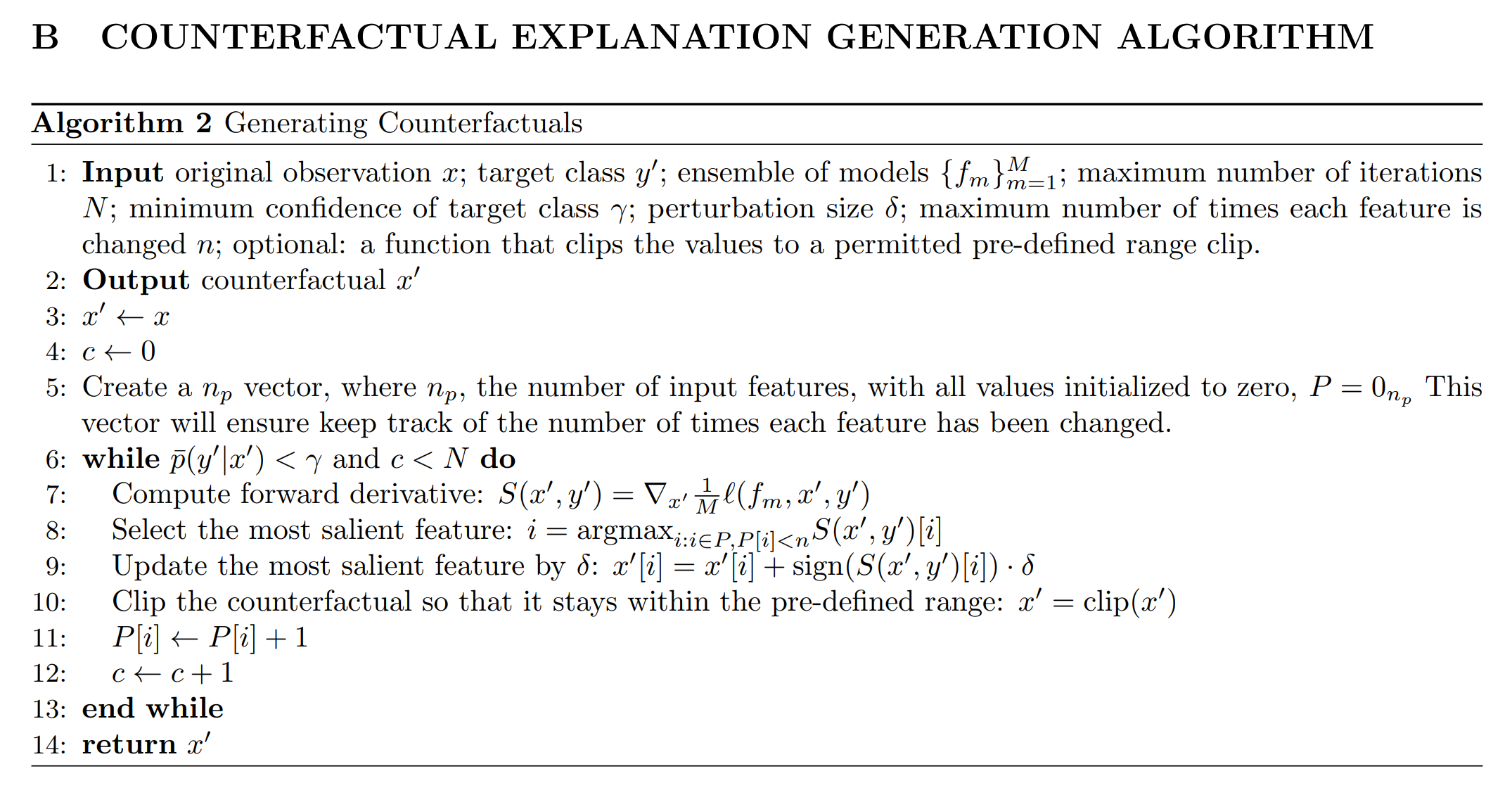 Iterate until minimum confidence level/max iteration is reached/
3
Datasets
MNIST
Grayscale images of handwritten digits (0-9)
Objective: What needs to be done to change image classification (7 to 1, 9 to 4) 
Classifier is 98.5% accurate

Breast Cancer Wisconsin Diagnostic Dataset
Tabular dataset, contains various measurements of a cell sample from a tumour, binary diagnosis of benign or malignant.
Objective: Get CFs that changes malignant to benign (or vice versa)
Classifier is 96.9% accurate

Boston Housing Dataset
Another tabular dataset, contains information about housings in a suburb of Boston
Objective: What needs to be done to increase the price from below median to above
Classifier is 86.3% accurate
Evaluating the CFs
Comparable Methods
Van Looveren and Klaise (VLK 2019): An autoencoder (GEN) based approach for CF generation

﻿Jacobian-based Saliency Map Attack (JSMA):

Metric
IM1:
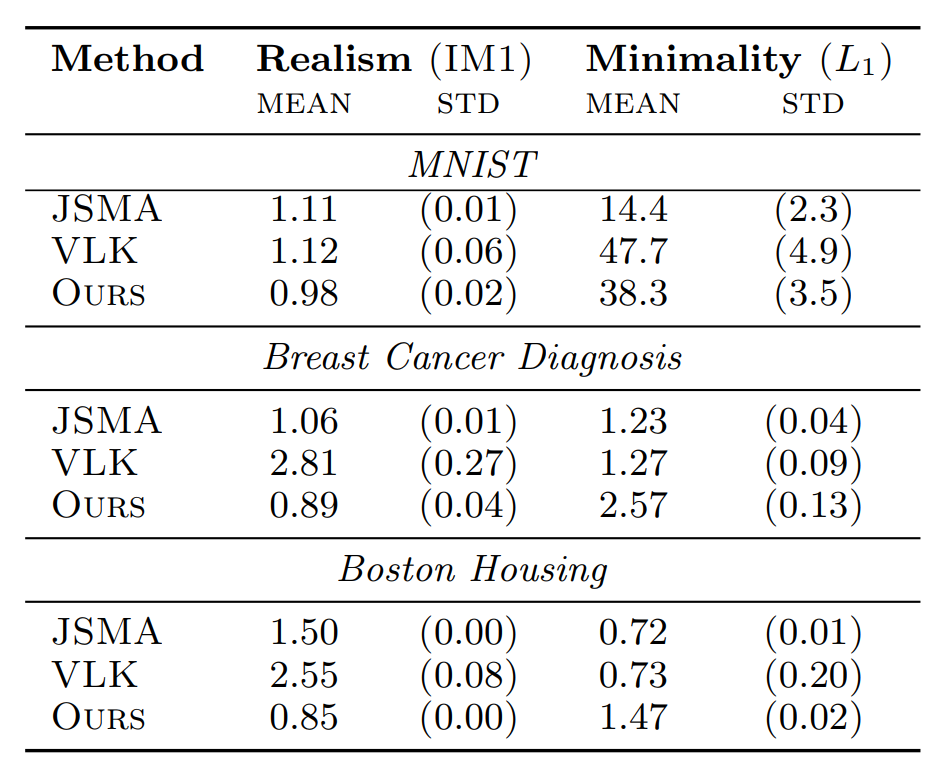 Reconstruction loss of an autoencoder trained on target class
Lower score better
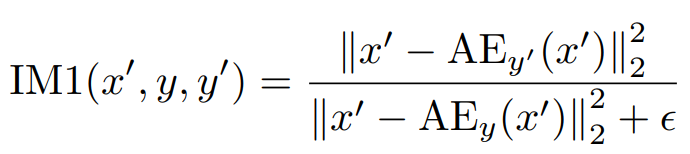 Reconstruction loss of an autoencoder trained on original class
If numerator < denominator, generated x’ is closer to the target class

If denominator < numerator, generated x’ is still closer to the source class
Evaluating the CFs
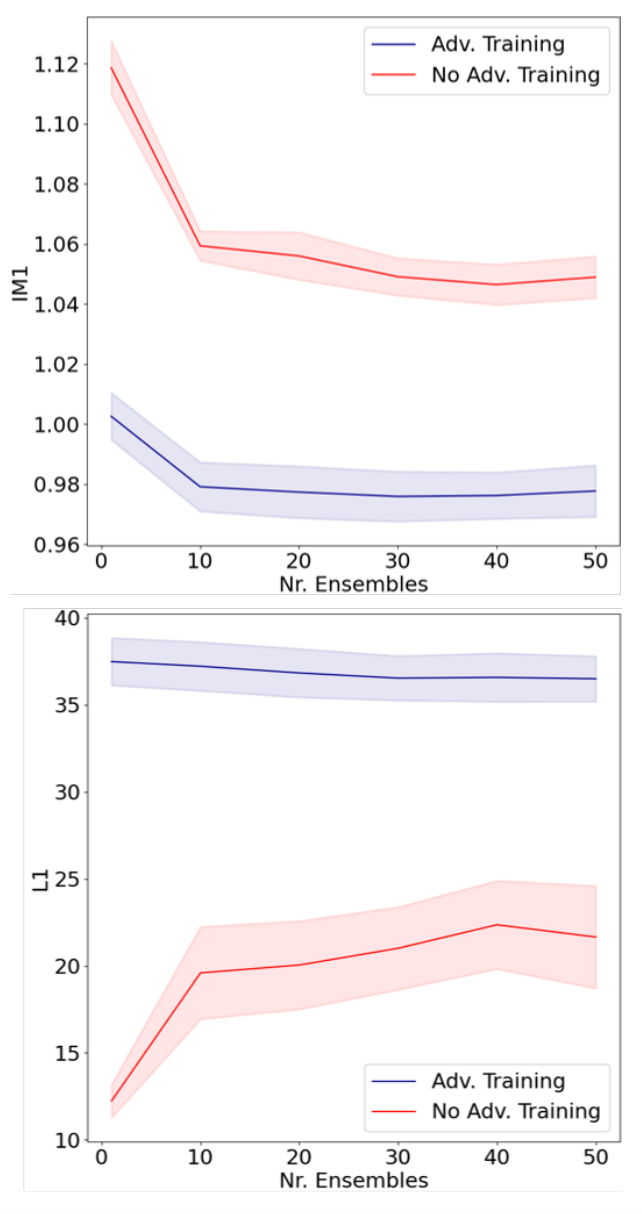 Ablation Study
1. Verify if adversarial training helps
2. How number of models in ensemble learning impacts the performance

Visualization
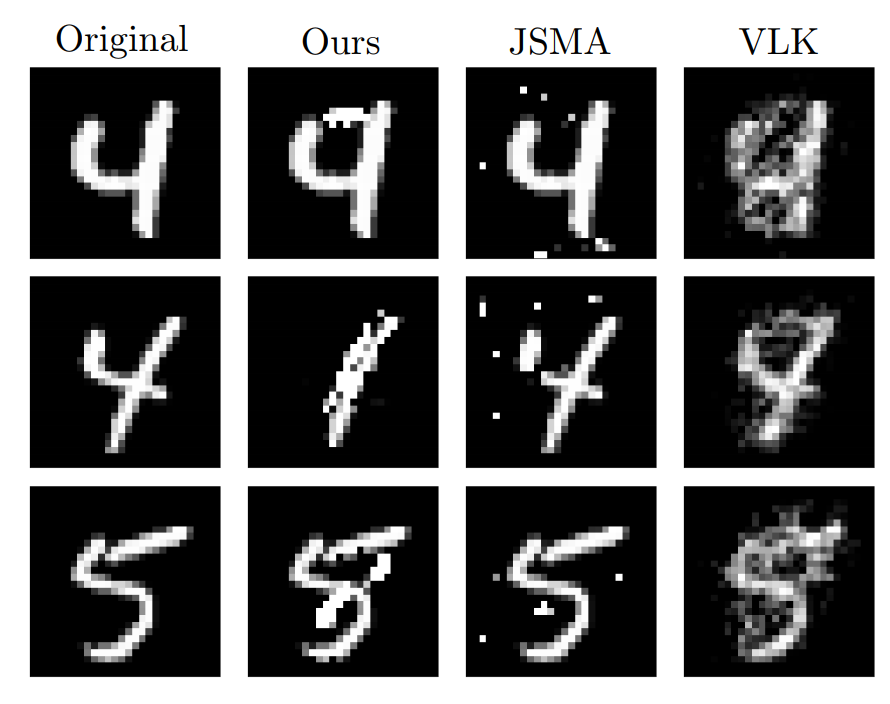